République TunisienneInstance Nationale des Télécommunications--------------°°°--------------
Observatoire de l’INT
Tableau de Bord MensuelTéléphonie Mobile
Février 2025
NB: Les données consignées dans ce rapport sont communiquées par les acteurs, et peuvent être modifiées suite à des mises à jour reçues de la part de ces derniers.
Les rapports de l’observatoire sont conçus dans un objectif d'information sur l'évolution de chaque activité dans le marché des télécommunications et pour répondre à des besoins de régulation. Leurs contenus ne peuvent en aucun cas être opposables auprès des tiers.
Sommaire
01
02
Abonnements
Taux de pénétration
03
04
Trafic Voix
Portabilité des numéros
Trafic voix national
Trafic voix international
[Speaker Notes: è]
1. Abonnements
Parc RGS-90 fin  Février 2025
Parts de marché RGS-90 fin  Février 2025
*3C dans les anciens rapports ; 
Le parc de Lycamobile est estimé pour le mois de Février,
Les chiffres d’Asel mobile & Lycamobile  seront mis à jour dès la régularisation de sa situation
Évolution mensuelle du parc                           
  de la téléphonie mobile RGS-90
Évolution du parc RGS-90
Parc RGS-180 fin  Février 2025
Le parc de Lycamobile est estimé pour le mois de Février,
Tableau de Bord Mensuel – Téléphonie Mobile –  Février 2025 – page 3
Évolution mensuelle du parc de la téléphonie mobile 
(RGS-90) par opérateur
Évolution des parts de marché
des abonnements (RGS-90)
Évolution mensuelle des parts de marché       
des abonnements (RGS-90)par opérateur
Le chiffre de Lycamobile est estimé pour le mois de février,
Les chiffres d’Asel mobile & Lycamobile seront mis à jour dès la régularisation de sa situation
Tableau de Bord Mensuel – Téléphonie Mobile –  Février 2025 – page 4
Évolution du parc de la téléphonie mobile 
RGS-90 par type d’abonnement
Évolution du parc de la téléphonie mobile 
RGS-90 par type d’utilisation
Évolution des abonnements 
RGS-90 résidentiels par opérateur
Évolution des abonnements 
RGS-90 professionnels par opérateur
Tableau de Bord Mensuel – Téléphonie Mobile –  Février 2025 – page 5
2. Taux de pénétration
Évolution mensuelle du nombre d’abonnements
 téléphonie mobile / 100 Habitants
Évolution du taux de pénétration des trois derniers mois
Tableau de Bord Mensuel – Téléphonie Mobile –  Février 2025 – page 6
3. Trafic Voix
3.1. Trafic Voix National
Évolution du trafic voix mobile national
par opérateur
Évolution du trafic voix mobile national
Trafic national de Lycamobile est estimé à  1,8  millions minutes
Parts de trafic voix mobile national        
fin  février 2025
Évolution mensuelle des parts de trafic voix mobile national par opérateur
Tableau de Bord Mensuel – Téléphonie Mobile –  Février 2025 – page 7
Évolution du trafic voix mobile national  
journalier moyen
Évolution du trafic voix mobile national   
mensuel moyen par abonnement
Évolution du trafic voix mobile national     
mensuel moyen par abonnement par opérateur
Évolution du trafic voix mobile national    
journalier moyen par opérateur
Trafic  journalier de Lycamobile est estimé à  0,065  millions minutes
Trafic  mensuel moyen par abonnement de  Lycamobile est estimé à  62,3  millions minutes
Tableau de Bord Mensuel – Téléphonie Mobile –  Février 2025 – page 8
Évolution du trafic voix mobile national 
entrant par opérateur
Trafic national entrant de Lycamobile est estimé à  2  millions minutes
Évolution du trafic voix mobile national 
entrant journalier moyen par opérateur
Ratio: Trafic Entrant / Trafic Sortant
Trafic  journalier de Lycamobile est estimé à  0,07  millions minutes
Tableau de Bord Mensuel – Téléphonie Mobile –  Février 2025 – page 9
3.2. Trafic Voix International
Évolution du trafic voix mobile international
Évolution du trafic voix mobile
international entrant par opérateur
Évolution du trafic voix mobile             
international sortant par opérateur
Le Trafic   de Lycamobile est estimé pour le mois de  Février
Le Trafic   de Lycamobile est estimé pour le mois de  Février
Tableau de Bord Mensuel – Téléphonie Mobile –  Février 2025 – page 10
4. Portabilité des Numéros
Évolution des numéros mobiles portés              
par opérateur donneur
Évolution des numéros mobiles portés              
par opérateur receveur
Évolution du cumul des numéros mobiles portés 
par opérateur receveur
Évolution du cumul des numéros mobiles portés 
par opérateur donneur
Tableau de Bord Mensuel – Téléphonie Mobile –  Février 2025 – page 11
Définitions
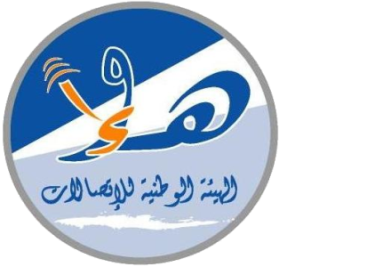 Taux de pénétration téléphonie mobile = (nombre d’abonnements téléphonie mobile / nombre d’habitants.)*100.
Abonnement téléphonie mobile (RGS-90) : toute carte SIM (Subscriber Identity Module) permettant de faire des appels téléphoniques en situation de mobilité totale, et ayant enregistré une activité au moins une fois au cours des trois (03) derniers mois (émission ou réception d'un appel, ou émission d'un SMS ou d'un MMS, ou consultation d'un service multimédia (Internet, Wap, E-mail...)).
Abonnement téléphonie mobile (RGS-180) : toute carte SIM (Subscriber Identity Module) permettant de faire des appels téléphoniques en situation de mobilité totale, et ayant enregistré une activité au moins une fois au cours des six (06) derniers mois (émission ou réception d'un appel, ou émission d'un SMS ou d'un MMS, ou consultation d'un service multimédia (Internet, Wap, E-mail...)).
Abonnement téléphonie mobile postpayé : tout abonnement téléphonie mobile dont le service fait l'objet d'une facturation récurrente (facture, forfait, etc.).
Abonnement téléphonie mobile prépayé : tout abonnement téléphonie mobile dont le service fait l'objet d'une facturation prépayée (prélèvement du solde rechargé par cartes de recharges, recharge électronique, etc.).
Abonnement téléphonie mobile résidentiel : tout abonnement téléphonie mobile desservant les particuliers.
Abonnement téléphonie mobile professionnel : tout abonnement téléphonie mobile desservant les entreprises ou les services publics ou servant à d'autres fins professionnelles.
Appel voix mobile national : tout appel voix émanant d’un abonnement téléphonie mobile (à l’intérieur du pays) chez un opérateur mobile national se terminant sur le réseau d’un opérateur fixe ou mobile national.
Appel voix mobile on-net : tout appel voix émanant d’un abonnement téléphonie mobile (à l’intérieur du pays) chez un opérateur mobile national se terminant sur le réseau de l’opérateur de départ d’appel.
Appel voix mobile off-net : tout appel voix émanant d’un abonnement téléphonie mobile (à l’intérieur du pays) chez un opérateur mobile national se terminant sur le réseau d’un opérateur national différent de celui de départ d’appel.
Appel voix mobile entrant : tout appel voix émanant d’un abonnement téléphonie fixe ou téléphonie mobile (à l’intérieur du pays) chez un opérateur national se terminant sur un autre réseau d’un opérateur mobile national.
Trafic voix mobile journalier moyen = trafic voix mobile total du mois / nombre de jours du mois.
Trafic voix mobile mensuel moyen /abonnement = trafic voix mobile total du mois / [(nombre d’abonnements à la fin du mois +nombre d’abonnements à la fin du mois précèdent)/2].
Rapport On-net/Off-net = trafic voix mobile on-net / trafic voix mobile off-net.
Rapport Entrant/Sortant = trafic voix mobile entrant / (trafic voix mobile on-net + trafic voix mobile off-net).
Appel voix mobile international sortant : tout appel voix émanant d’un abonnement téléphonie mobile (à l’intérieur du pays) chez un opérateur mobile national se terminant sur le réseau d’un opérateur à l’étranger.
Appel voix mobile international entrant : tout appel voix émanant d’un abonnement téléphonie fixe ou téléphonie mobile chez un opérateur à l’étranger se terminant sur le réseau d’un opérateur mobile national.
Numéros portés des opérateurs donneurs : nombre de numéros portés et activés chez l'opérateur receveur en provenance des autres opérateurs mobiles du pays (donneurs).
Numéros portés vers les opérateurs receveurs : nombre de numéros portés et activés chez les autres opérateurs mobiles du pays (receveurs) en provenance de l'opérateur donneur.
Tableau de Bord Mensuel – Téléphonie Mobile –  Février 2025 – page 12